UNIVERSIDADE ABERTA DO SUS - UNASUSUNIVERSIDADE FEDERAL DE PELOTASESPECIALIZAÇÃO EM SAÚDE DA FAMÍLIAMODALIDADE A DISTÂNCIATURMA 4
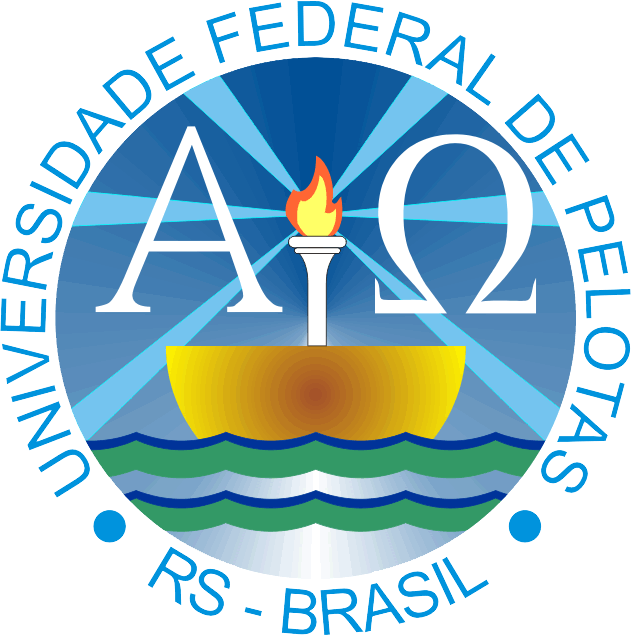 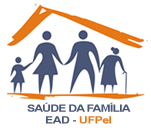 MELHORIA NA ATENÇÃO À SAÚDE DA MULHER: ÊNFASE NA PREVENÇÃO E DETECÇÃO DE CÂNCER DE COLO DE ÚTERO E DE MAMA NA UNIDADE BÁSICA DE SAÚDE FRANCISCO HERMÓGENES DE MEDEIROS NO MUNICÍPIO DE PENDÊNCIAS -RN
Aluno: Vinícius Nunes de Paiva Saraiva
Orientadora: Stelita Pacheco Dourado Neta
Natal, Março de 2014
Introdução
A neoplasia hoje

O Câncer de Colo do Útero
3º tumor mais frequente em mulheres
4ª causa de óbitos femininos por câncer
Estimativa de novos casos: 15.590 (2014 - INCA)
Número de mortes: 5.160 (2011 - SIM)
INCA, 2014
Introdução
O Câncer de Mama
O mais comum entre as mulheres
22% dos casos novos
Nas décadas de 60 e 70: aumento de 10 vezes nas taxas de incidência no mundo
Estimativa de novos casos: 57.120 (2014 - INCA)
Número de mortes: 13.345, sendo 120 homens e 13.225 mulheres (2011 - SIM)
INCA, 2014
Introdução
Importância de abordar o tema na Atenção Básica: o projeto de intervenção
Porta de entrada para a população
Educação da comunidade
Capacitação dos profissionais de saúde
Promoção à saúde
Prevenção de doenças 
Detecção e diagnóstico precoces
Introdução
O Município
Pendências / RN
Localização: Microrregião do Vale do Assu
Área territorial: 419 km² 
Habitantes: 13.436 aproximadamente

A saúde no Município
5 UBS
1 NASF
Hospital Municipal
Centro clínico
Introdução
A UBS Francisco Hermógenes de Medeiros
1 médico, 1 enfermeira, 1 técnica de enfermagem, 5 ACS
Área de abrangência: centro da cidade (2.604 hab.)
Programas: Hiperdia; Diabetes; Pré-natal; C e D
Estrutura 
Vacinação
[Speaker Notes: ESTRUTURA: antropômetro para adultos, espéculos vaginais, estetoscópio, fita métrica, mesa para exame clínico e ginecológica e tensiômetro. Sobre os equipamentos e instrumentos de comunicação, informação e informática, só existe impressora e microcomputador.

medicamentos e preservativos, grande maioria dos medicamentos listados é ausente, porém os que têm geralmente cobrem as necessidades gerais dos casos que chegam

paredes não laváveis e pisos de superfície lisa]
Objetivo geral
Melhorar a detecção precoce de câncer de colo do útero e de mama
Metodologia
Estudo individuado, longitudinal e prospectivo (Coorte)
Amostragem: 
Mulheres entre 25 e 64 anos (CA colo de útero)
Mulheres entre 50 e 69 anos (CA mama)
Território:
Área de cobertura da UBS Francisco Hermógenes de Medeiros / Pendências-RN
Instrumentos:
Fichas de seguimento na UBS
Carteiras de registro e acompanhamento dadas aos pacientes
Capacitação dos profissionais de saúde
Educação da comunidade
Objetivos Específicos
Ampliar a cobertura de detecção precoce do câncer de colo e do câncer de mama
Melhorar a adesão das mulheres à realização de exame citopatológico de colo uterino e mamografia
Melhorar a qualidade do atendimento das mulheres que realizam detecção precoce de câncer de colo de útero e de mama na unidade de saúde
Melhorar registros das informações
Mapear as mulheres de risco para câncer de colo de útero e de mama
Promover a saúde das mulheres que realizam detecção precoce de câncer de colo de útero e de mama na unidade de saúde.
Metas
Meta 1: Ampliar a cobertura de detecção precoce do câncer de colo uterino das mulheres na faixa etária entre 25 e 64 anos de idade para 100%.
Resultado:
Figura 1. Proporção de mulheres entre 25 e 64 anos com exames em dia para detecção precoce para câncer de colo de útero
Fonte: Planilha de Coleta de Dados
Metas
Meta 2: Ampliar a cobertura de detecção precoce do câncer de mama das mulheres na faixa etária entre 50 e 69 anos de idade para 95%.
Resultado:
Figura 2. Proporção de mulheres entre 50 e 69 anos com exame em dia para detecção precoce de câncer de mama
Fonte: Planilha de Coleta de Dados
Metas
Meta 3: Buscar 100% das mulheres que tiveram exame alterado e que não retornaram a unidade de saúde.
Resultado
Figura 3 Proporção de mulheres com exame citopatológico alterado
Fonte: Planilha de Coleta de Dados
Metas
Meta 4: Obter 100% de coleta de amostras satisfatórias do exame citopatológico de colo uterino.
Resultado
Figura 4 Proporção de mulheres com amostras satisfatórias do exame citopatológico do colo do útero
Fonte: Planilha de Coleta de Dados
Metas
Meta 5: Manter registro da coleta de exame citopatológico de colo uterino e realização da mamografia em registro específico em 100% das mulheres cadastradas nos programas da unidade de saúde.
Resultado
Figura 5 Proporção de mulheres com registro adequado do exame citopatológico de colo do útero.
Fonte: Planilha de Coleta de Dados
Metas
Meta 6: Realizar avaliação de risco (ou pesquisar sinais de alerta para identificação de câncer de colo de útero e de mama) em 100% das mulheres nas faixas etárias-alvo.
Resultado
Figura 6 Proporção de mulheres entre 25 e 64 anos com pesquisa de sinais de alerta para câncer de colo de útero
Fonte: Planilha de Coleta de Dados
Metas
Meta 7: Orientar 100% das mulheres cadastradas sobre doenças sexualmente transmissíveis (DST) e fatores de risco para câncer de colo de útero e de mama.
Resultado
Figura 7 Proporção de mulheres entre 25 e 64 anos que receberam orientação sobre DSTs
Fonte: Planilha de Coleta de Dados
Discussão
Equipe 
Atualização sobre o tema
Capacitação 
Interação com a comunidade

Serviço 
Melhora do registro dos pacientes 
Melhoria do seguimento (longitudinalidade)
Perfil epidemiológico traçado
Discussão
Comunidade 
Educação sobre o tema
Longitudinalidade 
Busca ativa 
Promoção à saúde
Prevenção de doenças 
Diagnóstico precoce
Reflexão Crítica
Experiência única
Crescimento profissional
Conhecimentos adquiridos que puderam ser passados para os demais profissionais da UBS
Análise situacional
Importância das Semanas de Ambientação
Desenvolvimento do projeto de intervenção, que trouxe bons resultados tanto para a UBS quanto para a comunidade.
Obrigado!